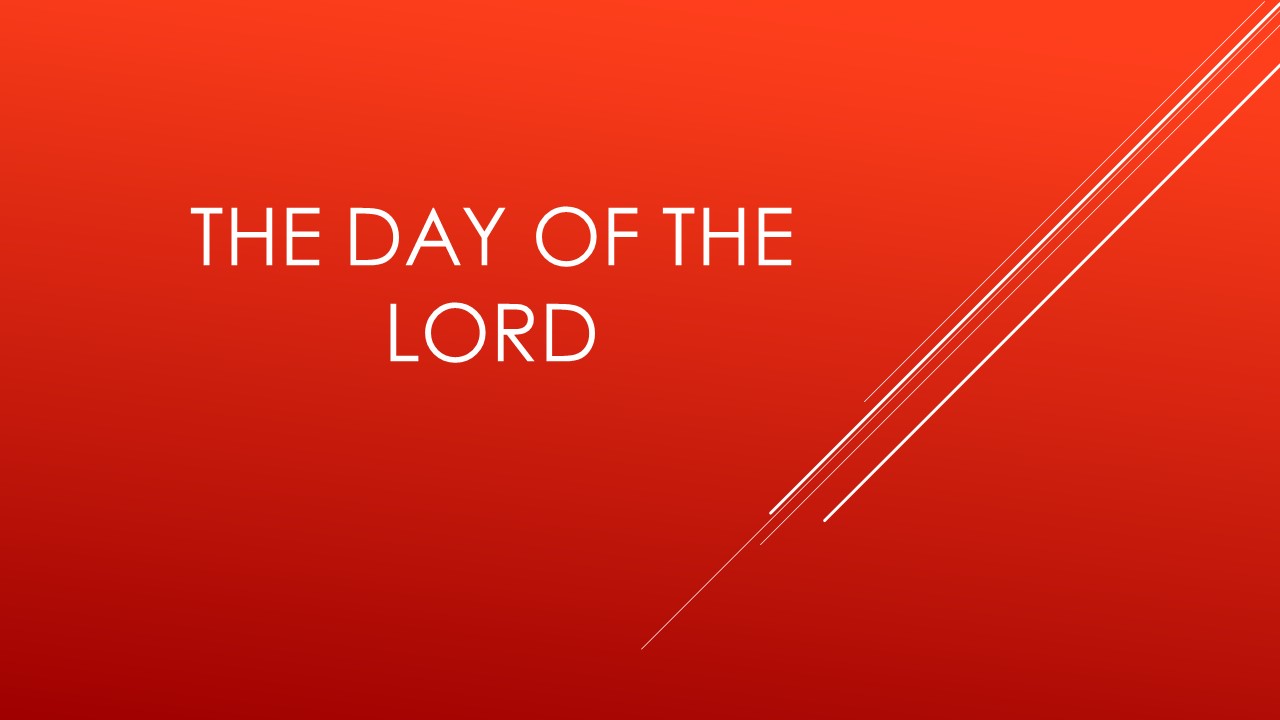 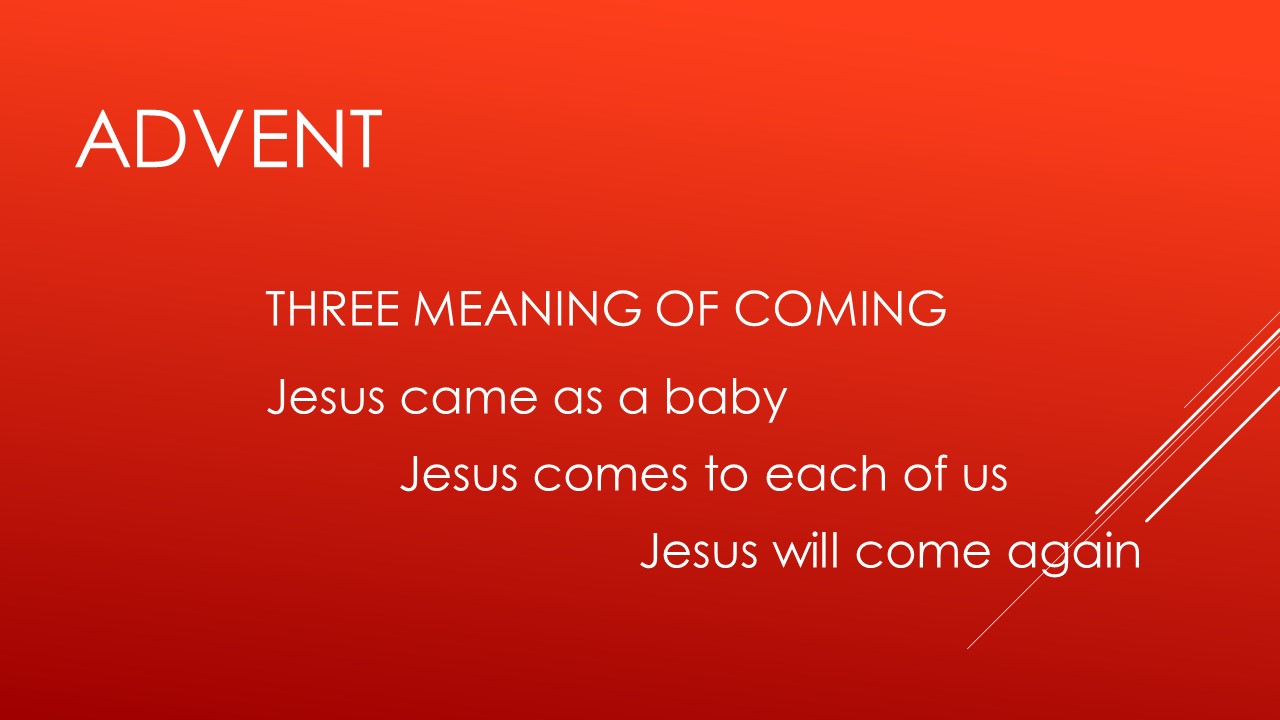 ADVENT
THREE MEANING OF COMING
Jesus came as a baby
Jesus comes to each of us
Jesus will come again
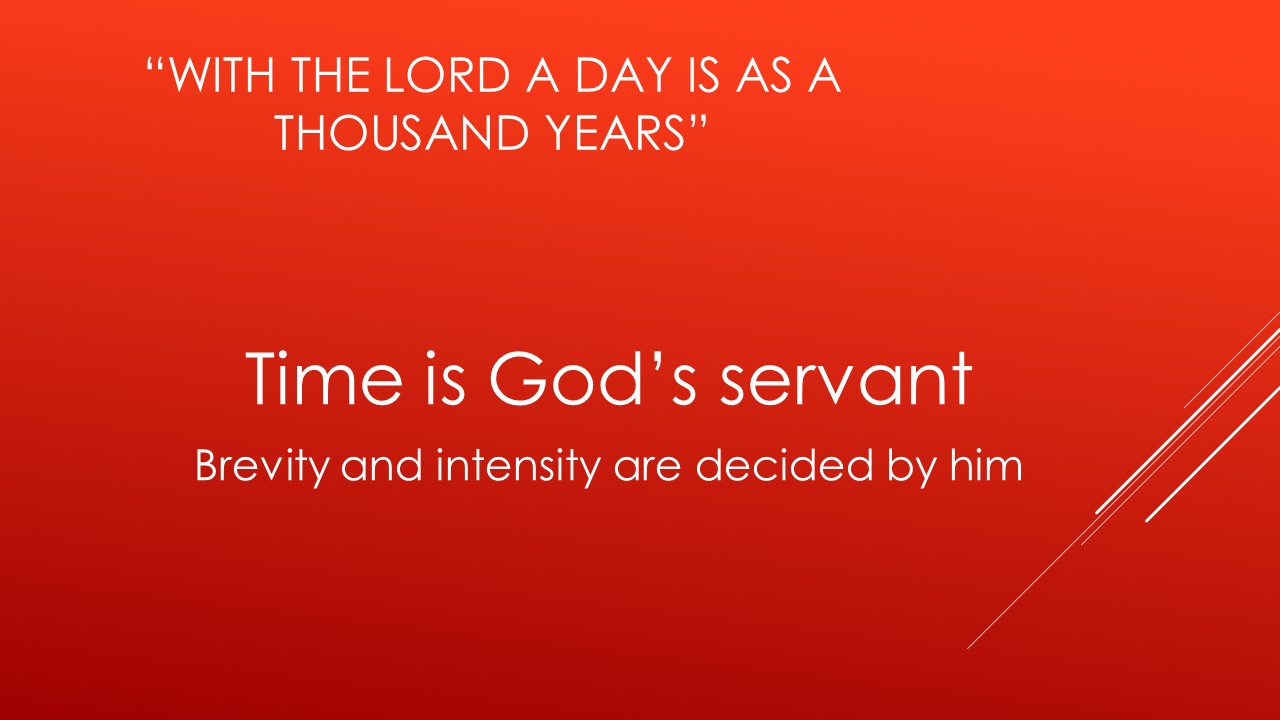 “With the Lord a day is as a thousand years”
Time is God’s servant
Brevity and intensity are decided by him
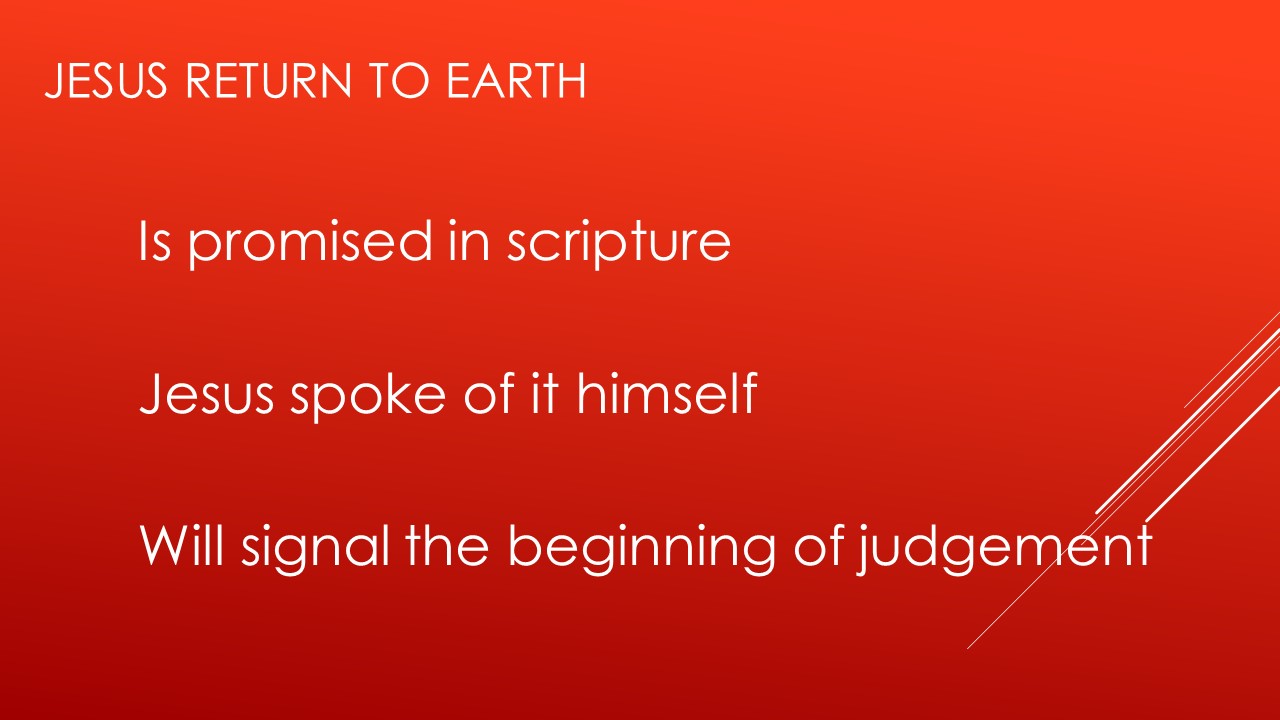 Jesus return to earth
Is promised in scripture
Jesus spoke of it himself
Will signal the beginning of judgement
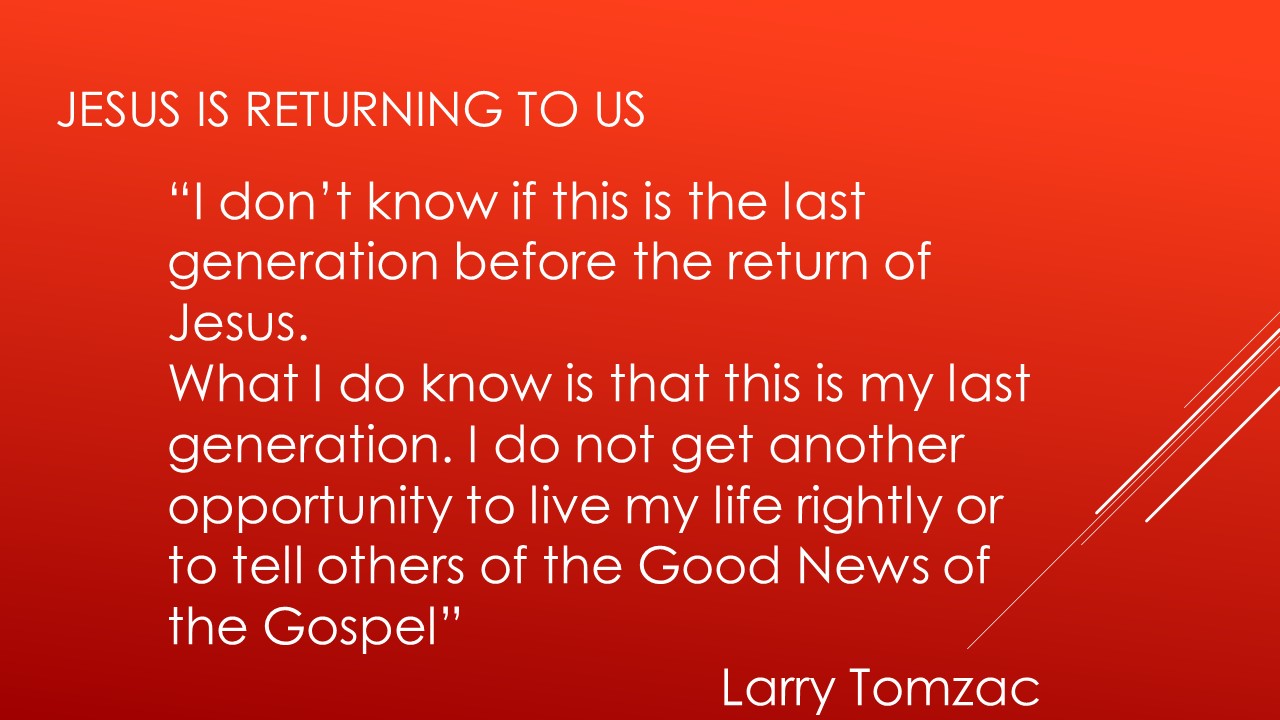 Jesus is returning to us
“I don’t know if this is the last generation before the return of Jesus.
What I do know is that this is my last generation. I do not get another opportunity to live my life rightly or to tell others of the Good News of the Gospel”
Larry Tomzac
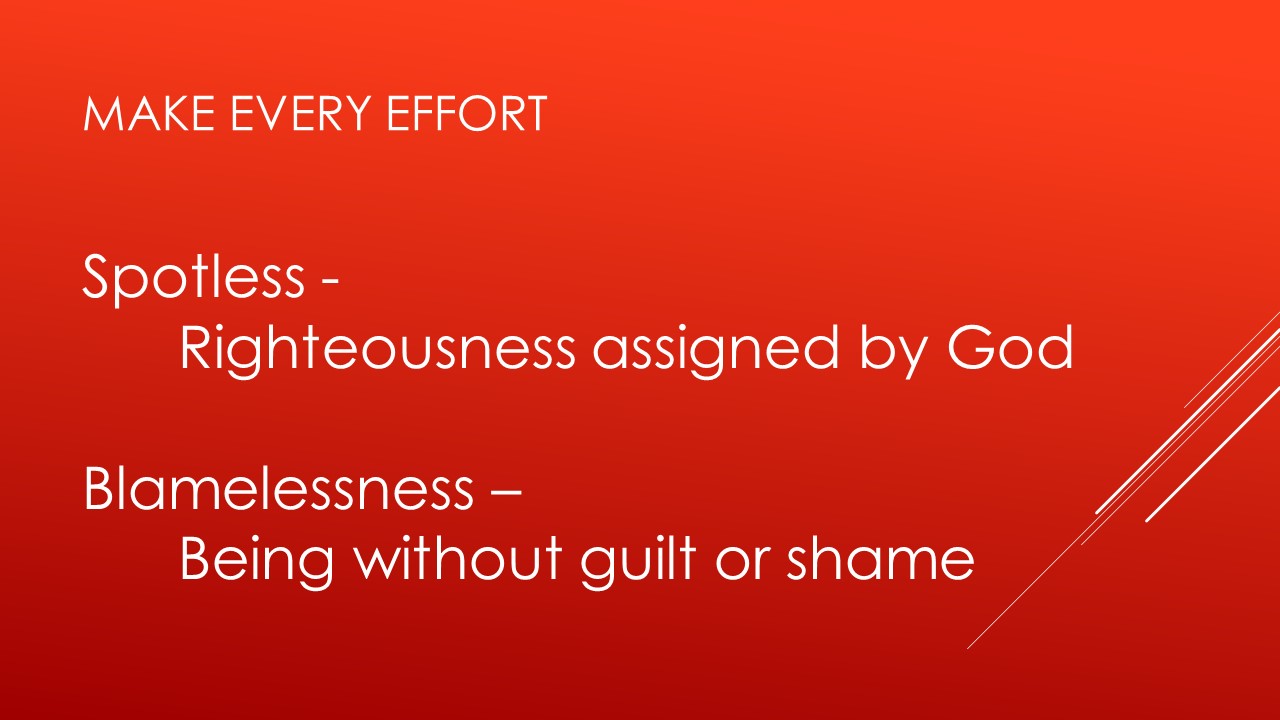 Make every effort
Spotless -
		Righteousness assigned by God

Blamelessness –
		Being without guilt or shame
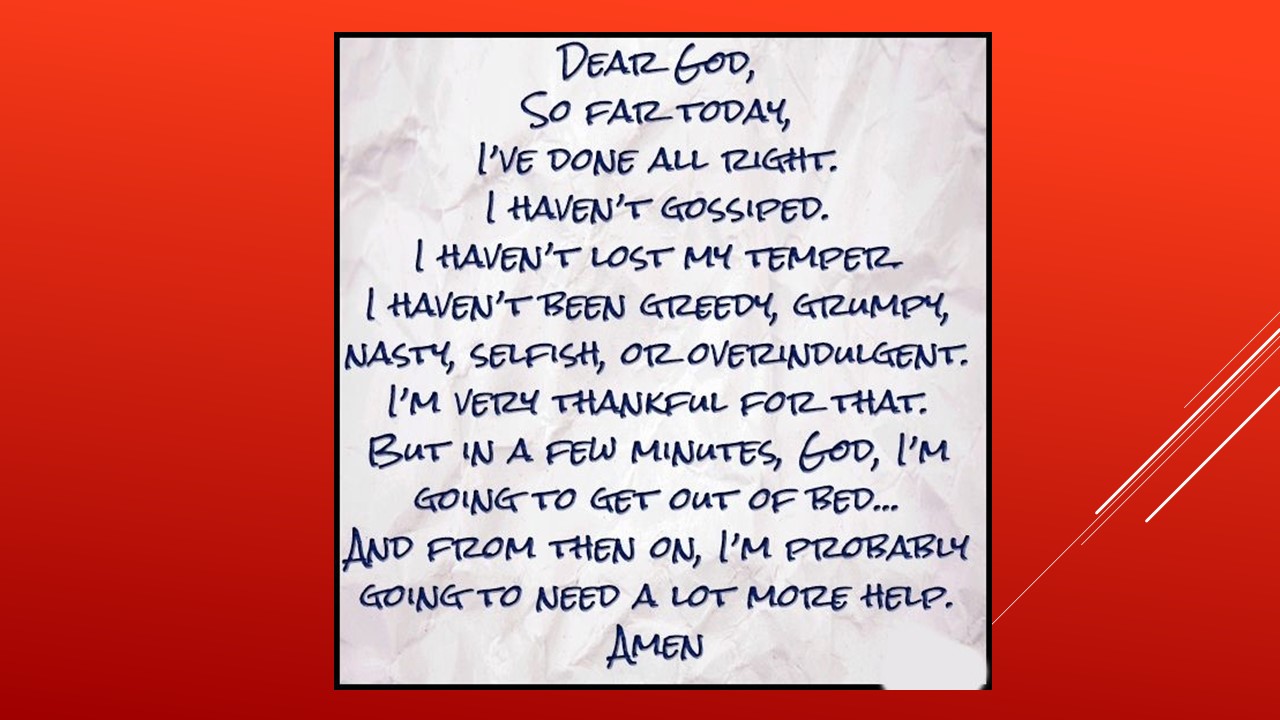 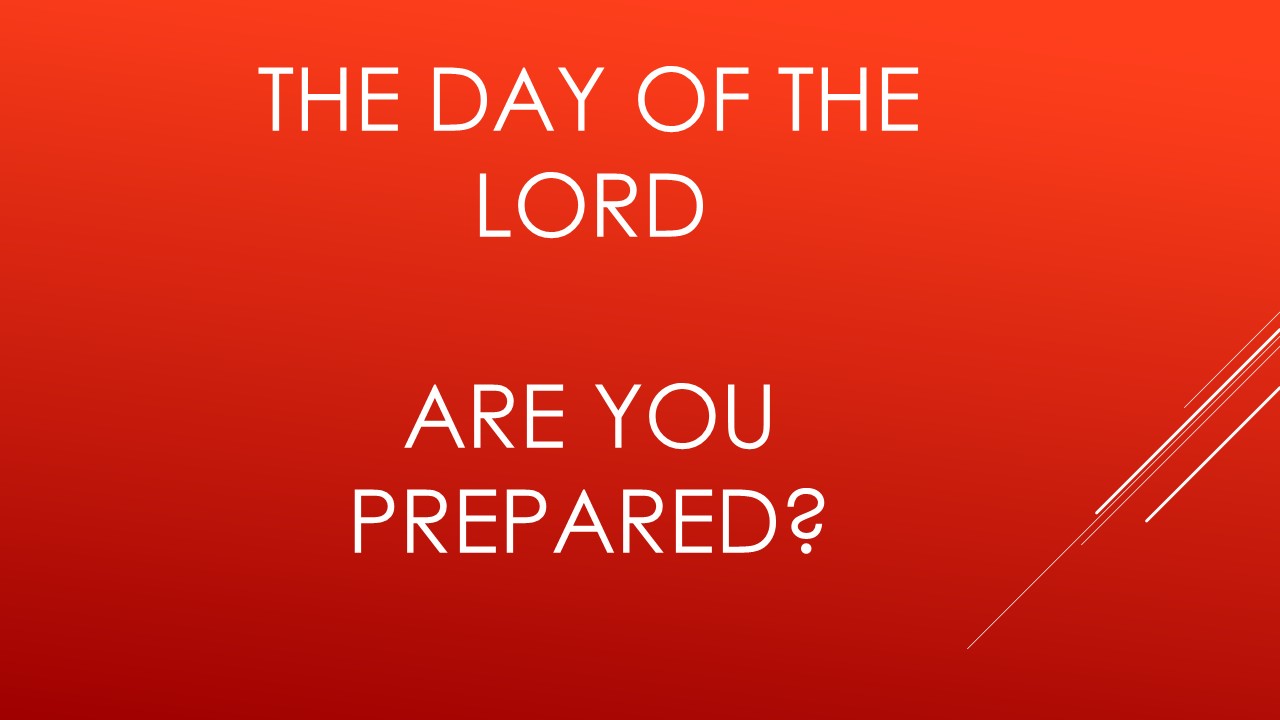 The day of the lordare you prepared?